Ready to Fight!
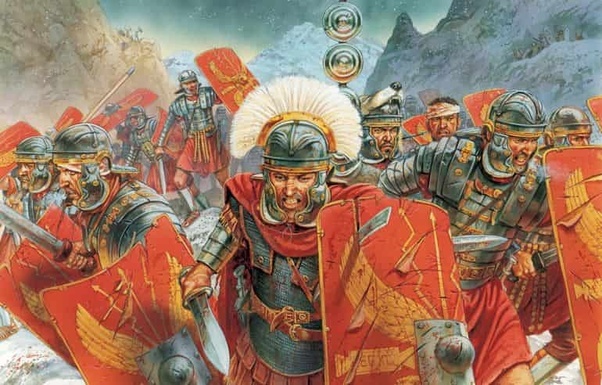 The Belt of Truth
The Belt of Truth
The belt holds everything together
The Belt of Truth
The belt holds everything together

No belt, no sword!
The Belt of Truth
The belt holds everything together

No belt, no sword!  

The belt provides protection
The Belt of Truth
2 Timothy 4:3-4
For the time is coming when people will not endure sound teaching, but having itching ears they will accumulate for themselves teachers to suit their own passions, and will turn away from listening to the truth and wander off into myths.
The Belt of Truth
2 Timothy 4:3-4
Proverbs 23:23
Buy truth, and do not sell it…
The Breastplate of Righteousness
The Breastplate of Righteousness
The breastplate protects the vital organs
The Breastplate of Righteousness
The breastplate protects the vital organs
Proverbs 11:4
Riches do not profit in the day of wrath, but righteousness delivers from death
The Breastplate of Righteousness
The breastplate protects the vital organs
Proverbs 11:4
Proverbs 10:16
The wages of the righteous is life, the income of the wicked, punishment.
The Breastplate of Righteousness
The breastplate protects the vital organs
Proverbs 11:4
Proverbs 10:16
Deuteronomy 6:25
And it will be righteousness for us , if we are careful to do all this commandment before the Lord our God, as He has commanded us.
Shoes of Readiness/Gospel of Peace
Shoes of Readiness/Gospel of Peace
Shoes protect our feet
Shoes of Readiness/Gospel of Peace
Shoes protect our feet

Shoes allow us to stand firm
Shoes of Readiness/Gospel of Peace
Shoes protect our feet

Shoes allow us to stand firm
2 Thessalonians 2:15 
…stand firm and hold to the traditions that you were taught by us, either by our spoken word or by our letter.
Shoes of Readiness/Gospel of Peace
Shoes on = ready for action
Shoes of Readiness/Gospel of Peace
Shoes on = ready for action
Romans 10:14-16
How then will they call on Him in whom they have not believed? And how are they to believe in Him of whom they have never heard? And how are they supposed to hear without someone preaching? And how are they to preach unless they are sent? As it is written, “How beautiful are the feet of those who preach the good news!”
Shoes of Readiness/Gospel of Peace
Shoes on = ready for action
 Romans 10:14-16
2 Timothy 4:2
Preach the word; be ready in season and out of season…
The Shield of Faith
The Shield of Faith
A shield can protect the whole body.
The Shield of Faith
A shield can protect the whole body

The shield is the first line of defense
The Shield of Faith
A shield can protect the whole body.

The shield is the first line of defense

The stronger the faith, the stronger the shield!
The Shield of Faith
How do we improve our faith?
Hearing the word
Romans 10:17
So faith comes from hearing, and hearing through the word of Christ.
The Shield of Faith
How do we improve our faith?
Our attitude towards trials
James 1:2-3
Count it all joy, my brothers, when you meet various trials, for you know that the testing of you faith produces steadfastness.
The Helmet of Salvation
The helmet protects the head
The Helmet of Salvation
The helmet protects the head
Our focus on our salvation will help prioritize our thoughts and actions
The Helmet of Salvation
The helmet protects the head
Our focus on our salvation will help prioritize our thoughts and actions
Philippians 2:12
Therefore, my beloved, as you have always obeyed, so now, not only as in my presence but much more in my absence, work out your own salvation with fear and trembling.
The Sword of the Spirit
The sword is a defensive and offensive weapon
The Sword of the Spirit
The sword is a defensive and offensive weapon
Hebrews 4:12
For the word of God is living and active, sharper than any two-edge sword, piercing the division of the soul and of the spirit, of joints and of marrow, and discerning the thoughts and intentions of the heart.
Prayer and Supplication
Ephesians 6:18
…praying at all times in the spirit, with all prayer and supplication. To that end, keep alert with all perseverance.
Prayer and Supplication
Ephesians 6:18
…praying at all times in the spirit, with all prayer and supplication. To that end, keep alert with all perseverance.
Prayer keeps us connected to our general!
Considerations
Considerations
Are you defenseless?
Considerations
Are you defenseless? 

Do you have a “chink in your armor?”